Загадки про спорт
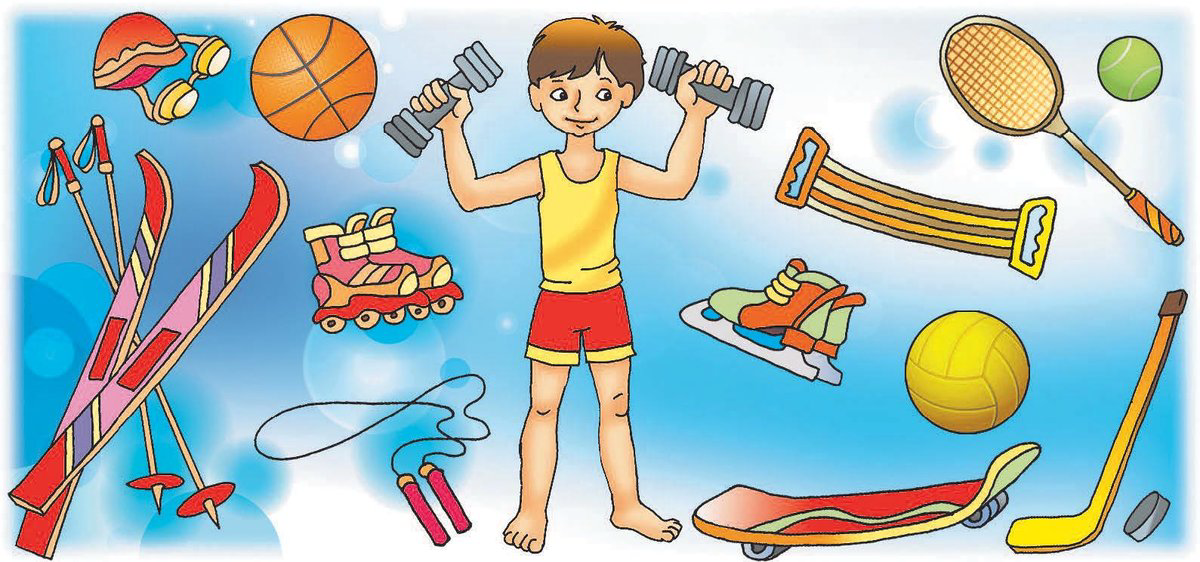 В этом спорте игроки 
Все ловки и высоки.
Любят в мяч они играть
И в кольцо его кидать.
Мячик звонко бьет об пол,
Значит, это ...
БАСКЕТБОЛ
Здесь команда побеждает,
Если мячик не роняет.
Он летит с подачи метко
Не в ворота – через сетку.
И площадка, а не поле
У спортсменов в ...
ВОЛЕЙБОЛ
Я смотрю - у чемпиона
Штанга весом в четверть тонны.
Я хочу таким же стать, чтоб сестренку
защищать!
Буду я теперь в квартире
Поднимать большие ...
ГИРИ
То вприпрыжку, то вприсядку
Дети делают ...
ЗАРЯДКА
Кто на льду меня догонит?
Мы бежим вперегонки.
А несут меня не кони,
А блестящие ...
КОНЬКИ
Вот полозья, спинка, планки –
А всё вместе это – ...
САНКИ
Гоняют клюшками по льду
Её у нас всех на виду.
Она в ворота залетит,
И кто-то точно победит.
ШАЙБА